Dynamics NAV
NAV USER EVENT
5/28/2015
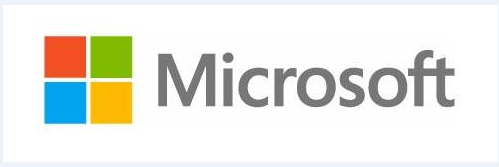 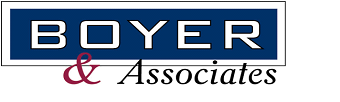 Dynamics NAV
Agenda
Welcome 
Microsoft NAV path 
NAV Standard Security
Easy Security Demo
Configuration Worksheets & Templates
NAV Cash Flow Management
Requisition Worksheet
Jet Reports (showcase Express)
 Zeta Docs
 Tips & Tricks
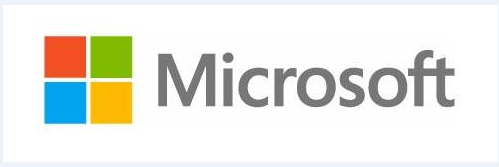 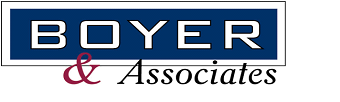 Dynamics NAV
Tips & Tricks

One Note

Word report creation and modifications 

Document approval 

Notifications  

Linking file folders  

Short Cuts  

Navigation & Customization
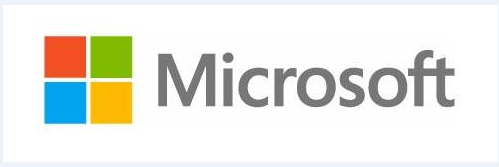 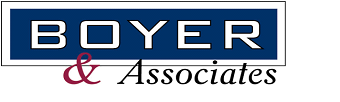 Dynamics NAV
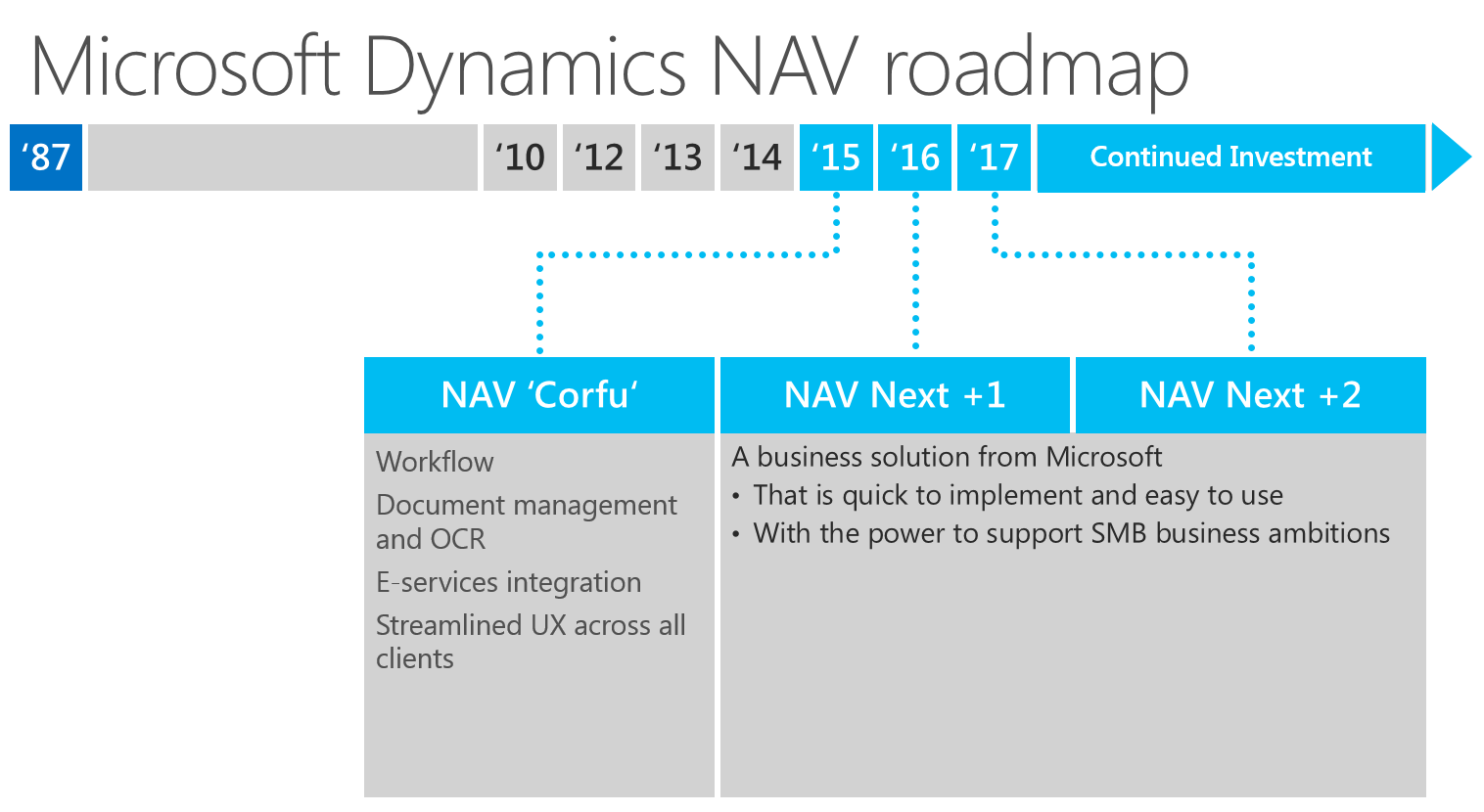 NAV Support Goal
Assist you in becoming as independent & knowledgeable as possible, while holding down the cost of support.
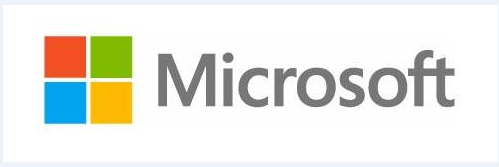 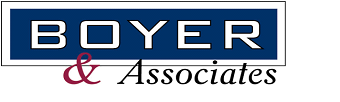 NAV Roadmap
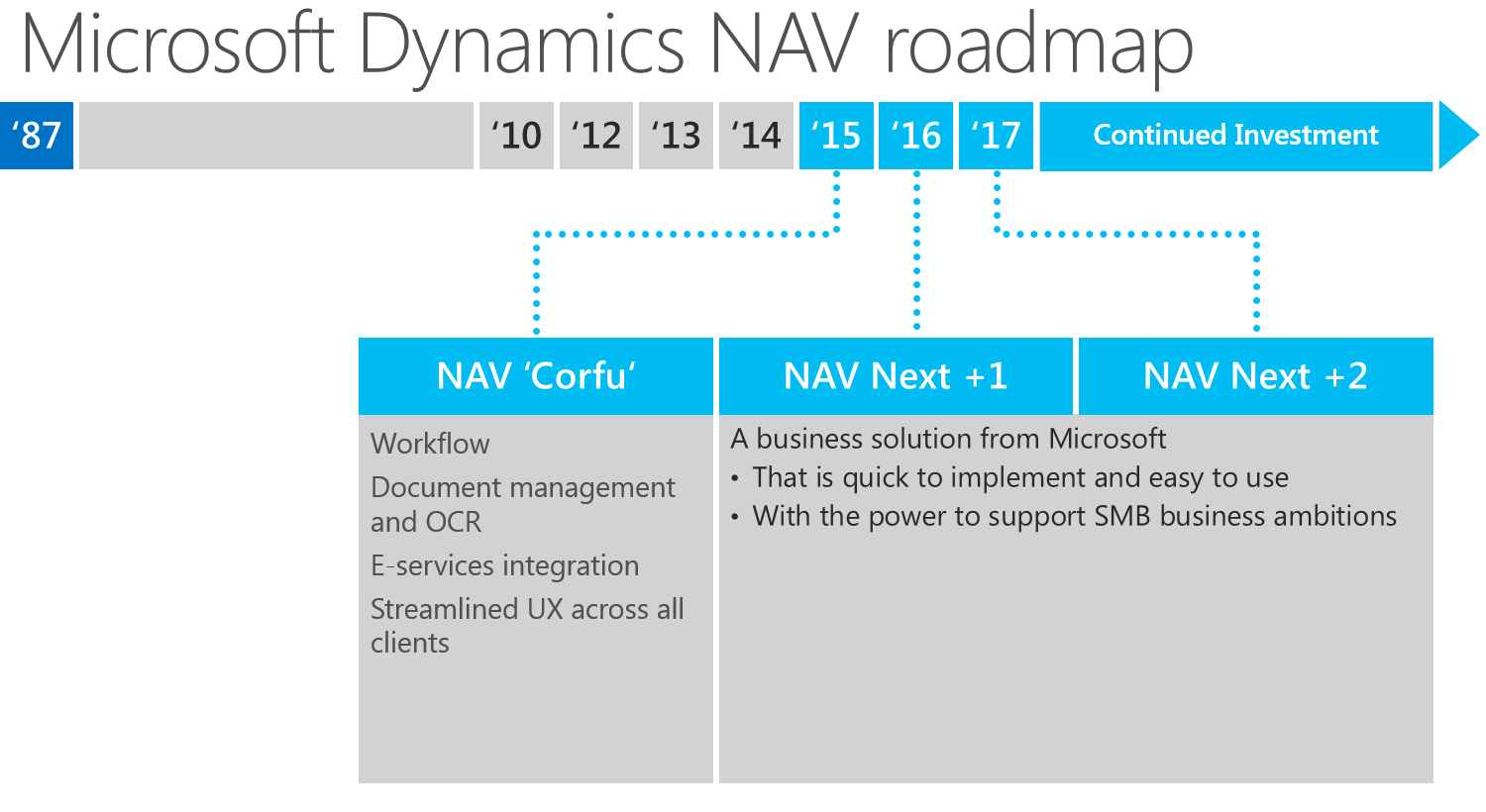